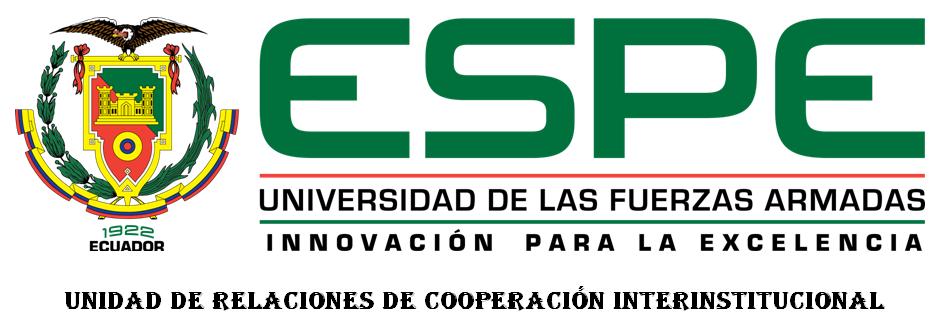 THE INFLUENCE OF DESUGGESTOPEDIA IN THE IMPROVEMENT OF SYNTAX-ENGLISH SENTENCE STRUCTURE IN THE STUDENTS OF FIRST YEAR OF BACCALAUREATE, ELECTROMECHANICAL AUTOMOTIVE A1 AND A2 EFL CLASSROOMS AT INSTITUTO TECNOLÓGICO SUPERIOR CENTRAL TÉCNICO DURING THE SCHOOL YEAR 2014 – 2015
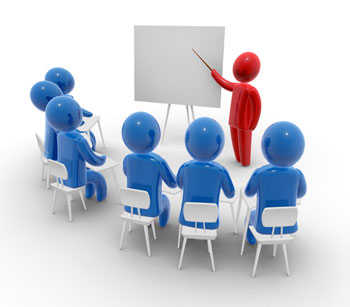 Authors: 	
	Karen Ivette Resabala Encalada
	Johanna Patricia Rivadeneira Rivadeneira
				December 2015
Instituto Tecnológico Superior “Central Técnico”
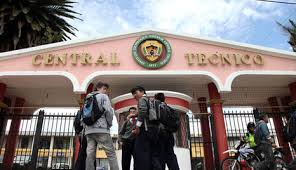 PROBLEM TREE
Low English performance
Unmotivated students
Underdeveloped grammar structure
POOR ENGLISH GRAMMAR STRUCTURE
Traditional teaching methods
Lack of methodological tools
Ineffective English
curriculum
PROBLEM TREE
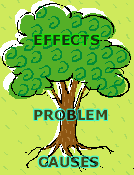 MATRIX
1.3. Variables Matrix 
Dependent Variable: Syntax. 
Independent Variable: Desuggestopedia.
MATRIX
MATRIX
MATRIX
OBJECTIVES
General Objective
To analyze the influence of desuggestopedia in the improvement of syntax – English sentence structure in the students of the first year of baccalaureate, specialization Electromechanical Automotive, A1 and A2 EFL classrooms at “Instituto Tecnológico Superior Central Técnico” during the school year 2014 - 2015.
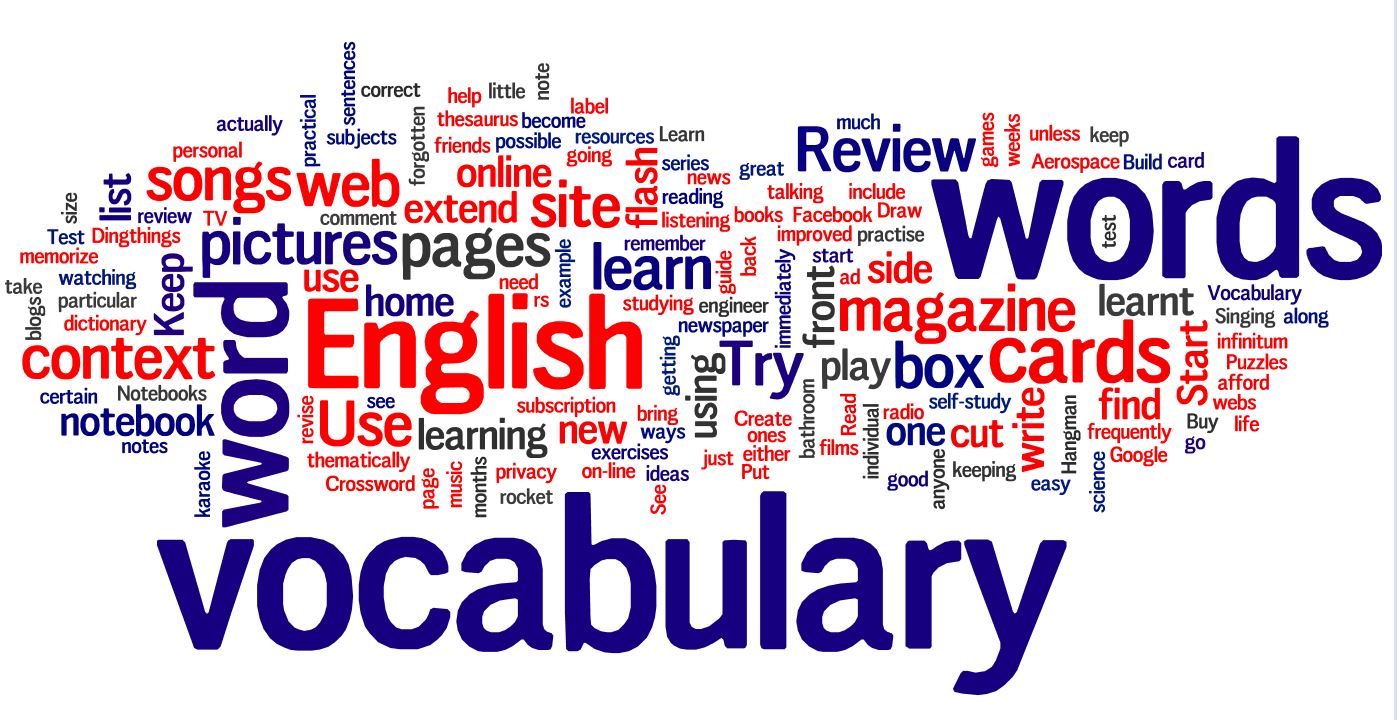 Specific Objectives
To gather theoretical information about the active methodology and the management of techniques as tools that will serve for the development of the analysis and the approach of a proposal.


To define the teaching methodology used by the teachers and the development of the grammar structure during the learning process in the students of first year of specialization Electromechanical Automotive, A1 and A2 EFL classrooms, in the process teaching-learning.
Specific Objectives
To consider the results of the diagnosis that allows us to determine the efficiency of the methodology applied and their effects in learning English in the students.

To elaborate a proposal that first encourage teachers to the use of Desuggestopedia and second help Students understand and make progress in their English classrooms as an alternative methodology to improve the English sentence structure.
JUSTIFICATION
English language
(Elements)
Word
Phrase
Clause
Different use in a sentence
requires
Area of knowledge and teaching
Practice and methodology
is changed into
Communication Skills

Listening
Writing
Reading
speaking
Develop an important role
Teaching – learning process
Desuggestopedia
Interest and importance
Learning English
develops
Interactive games (playful methods)
Students do not have the fear to learn
Students
learn
THEORETICAL FRAMEWORK
THEORETICAL FRAMEWORK: syntax
THEORETICAL FRAMEWORK: syntax
THEORETICAL FRAMEWORK: SENTENCE PATTERNS
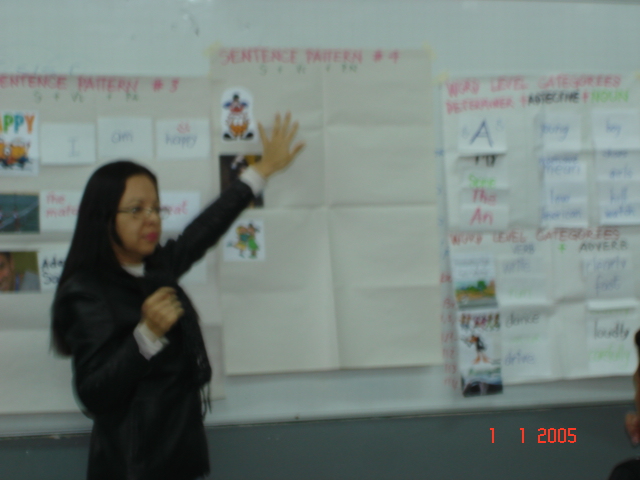 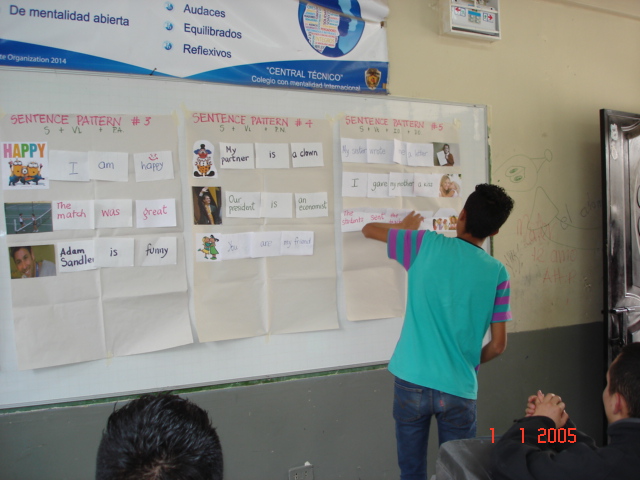 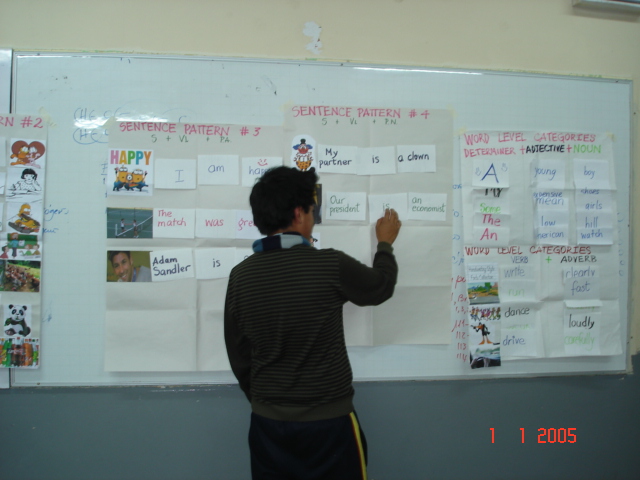 THEORETICAL FRAMEWORK: DESUGGESTOPEDIA
DESUGGESTOPEDIA TECHNIQUES
DESUGGESTOPEDIA TECHNIQUESPERIPHERAL LEARNING
This technique uses posters containing grammatical information about the target language on the classrooms walls, students will absorb the lesson easily.

The posters are changed from time to time to indicate actual grammatical information according to what the students are studying.

Teacher should use pictures, graphics, flashcards, large wall papers, photographs or illustrations for an easy learning.
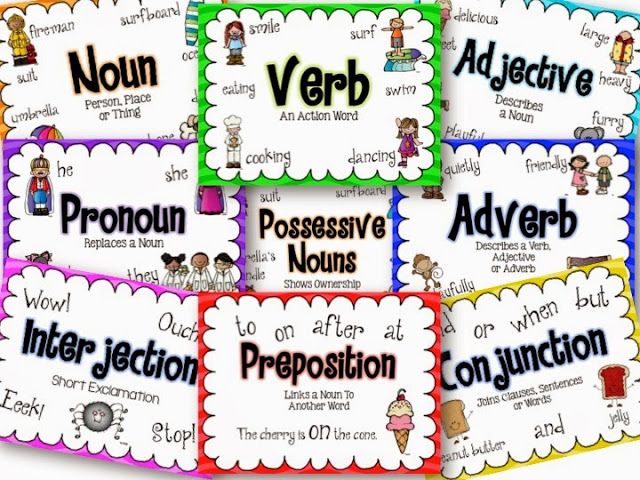 DESUGGESTOPEDIA TECHNIQUES
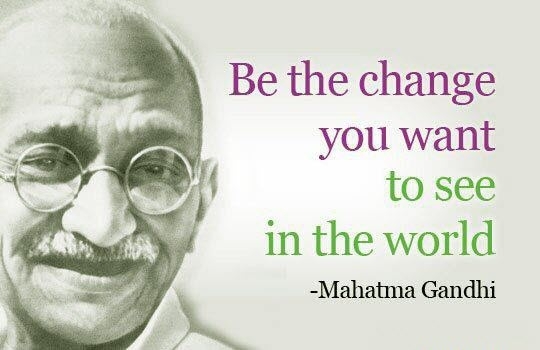 DESUGGESTOPEDIA TECHNIQUESCHOOSE A NEW IDENTITY
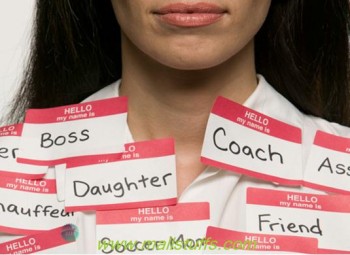 DESUGGESTOPEDIA TECHNIQUES PRIMARY ACTIVATION
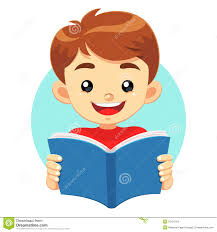 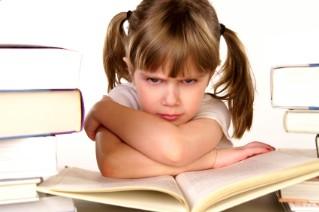 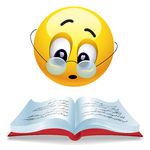 HYPOTHESIS FORMULATION
HYPOTHESIS FORMULATION
METHODOLOGICAL DESIGN
METHODOLOGICAL DESIGN
STUDENTS
EXPERIMENTAL GROUP 1º A2
CONTROL GROUP
1º A1
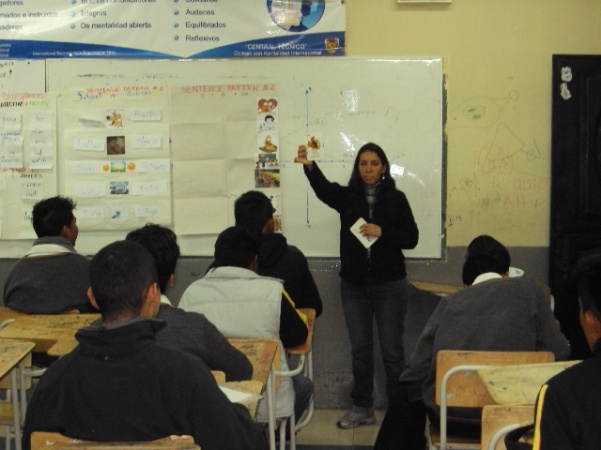 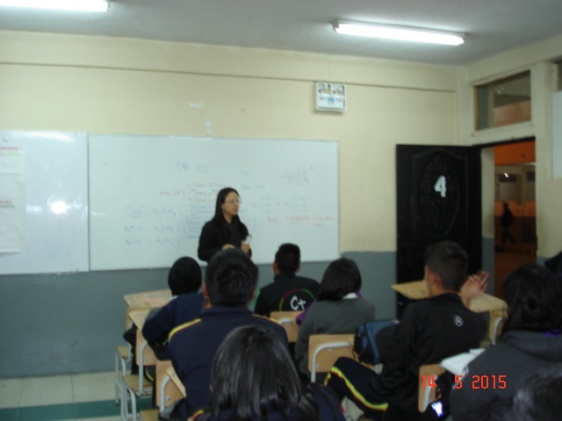 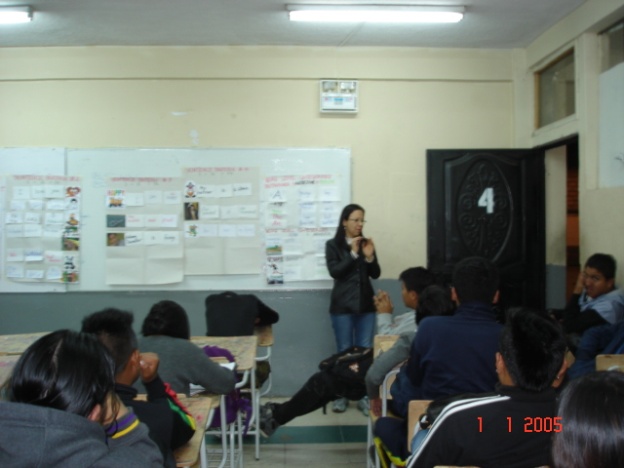 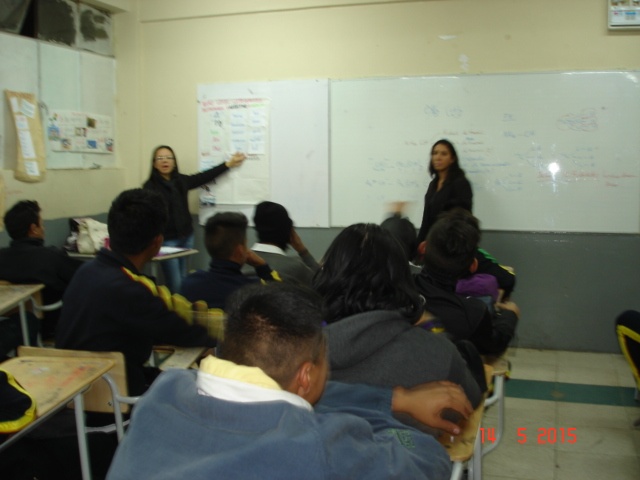 TESTING HYPOTHESIS
TESTING HYPOTHESIS: bar graph of pre-test and post-testcontrol VS EXPERIMENTAL GROUP
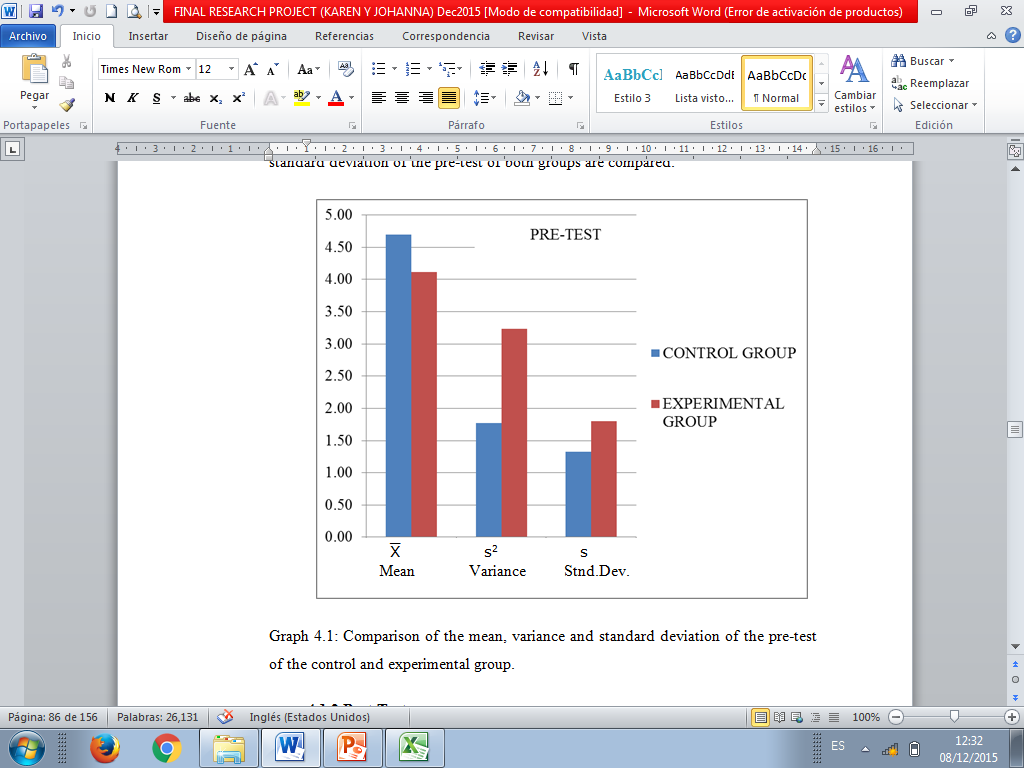 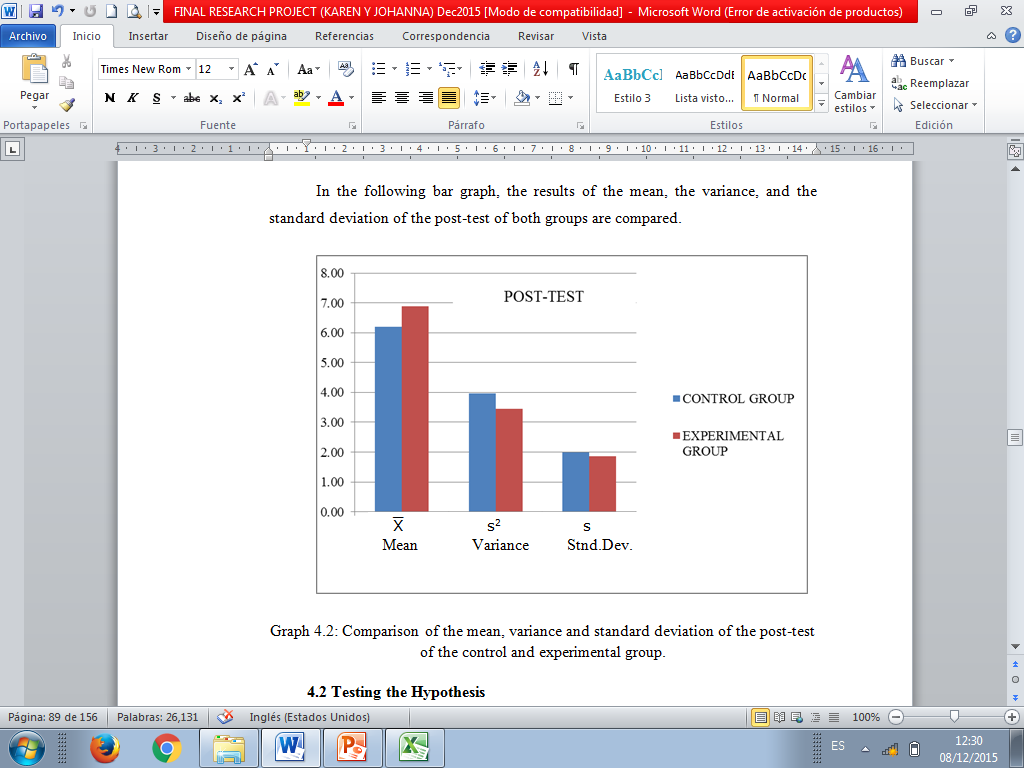 Source:  1º A1 and 1º A2 at Instituto Tecnológico Superior Central Técnico. May 2015
Authors: Karen Resabala and Johanna Rivadeneira
TESTING HYPOTHESIS:CALCULATING  z  SCORE
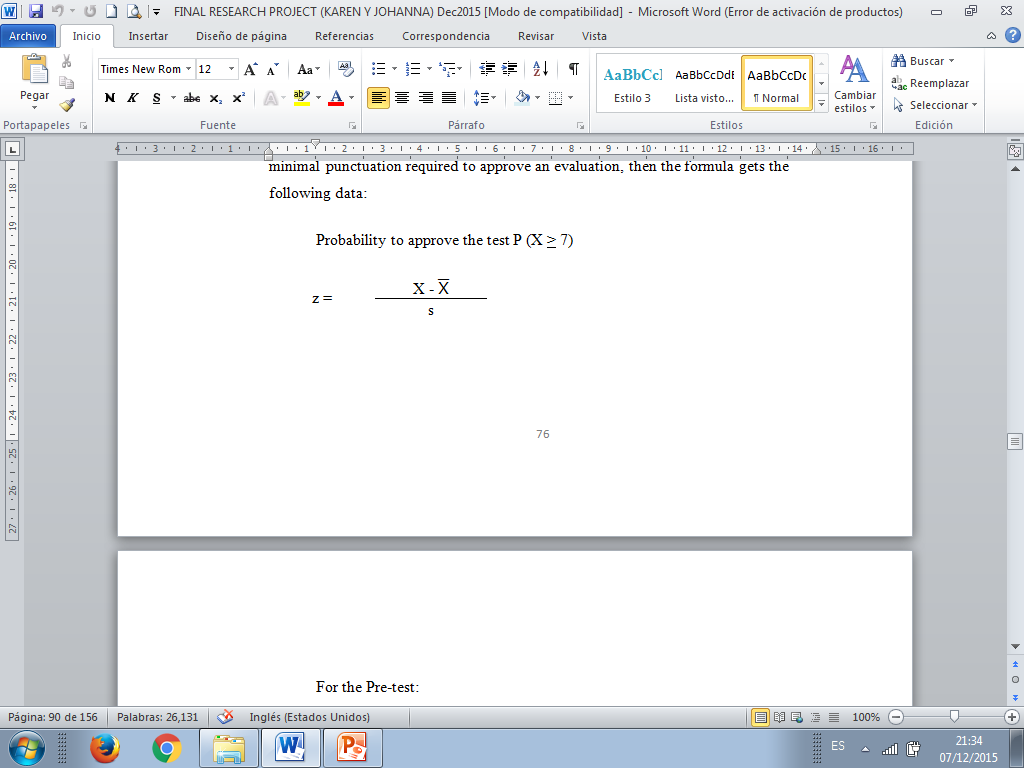 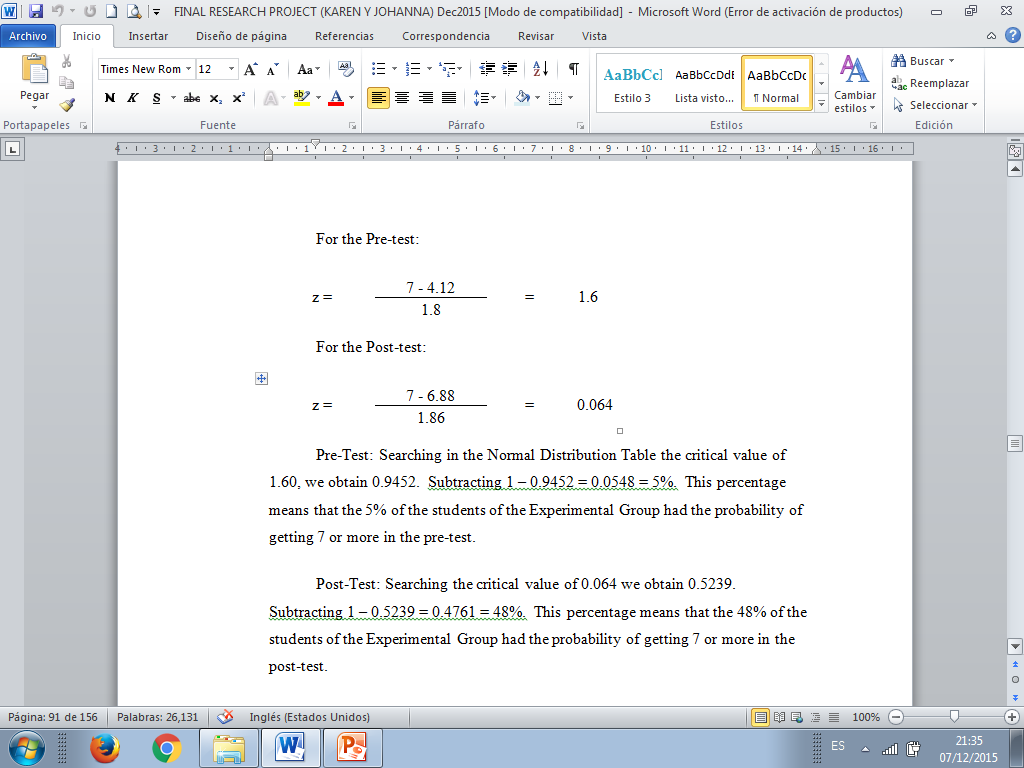 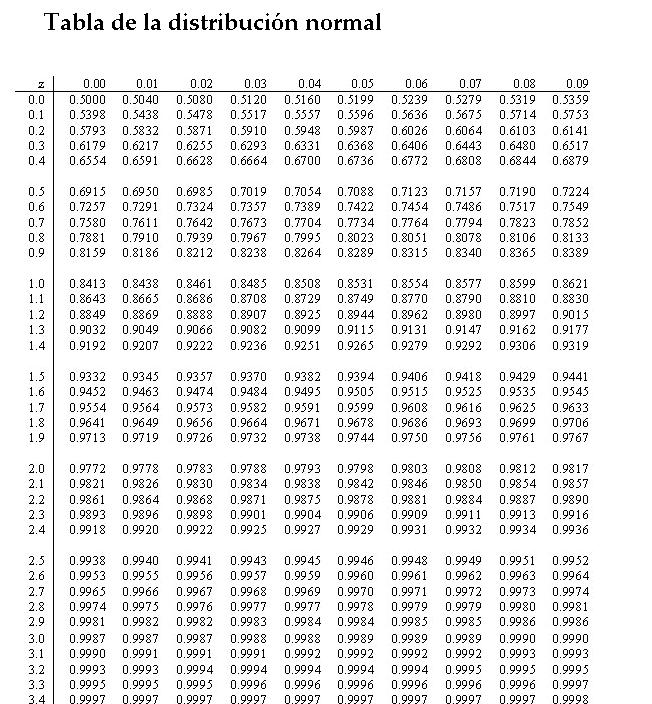 TESTING HYPOTHESIS:CALCULATING z SCORE
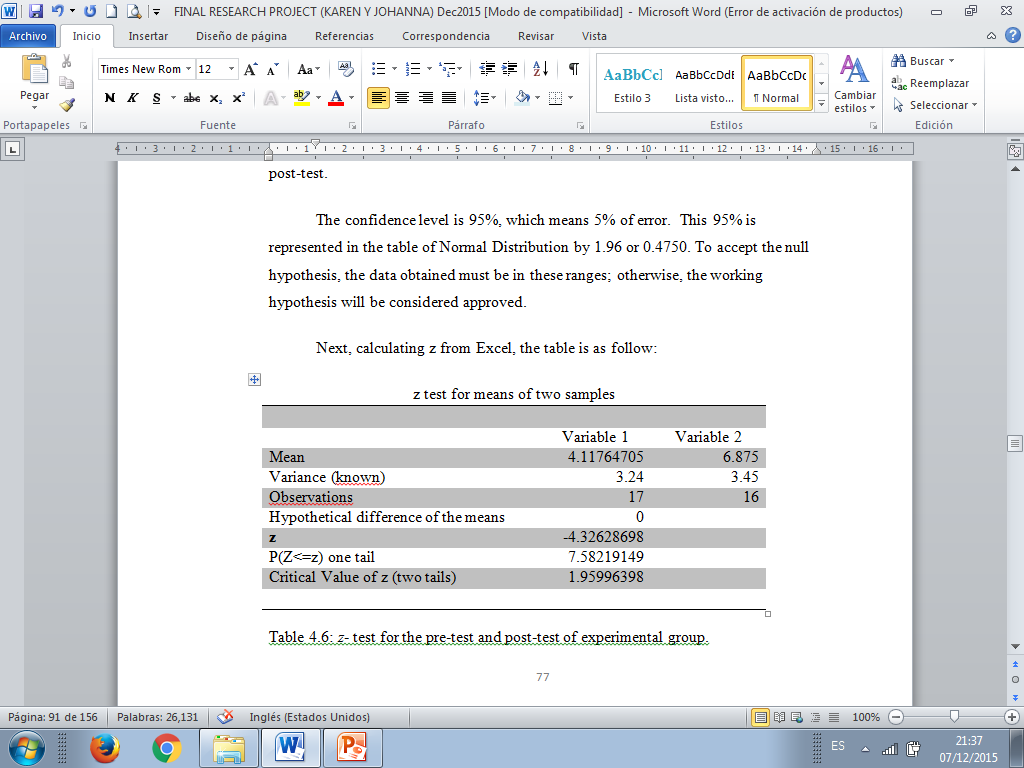 TESTING HYPOTHESIS: NORMAL DISTRIBUTION BELL
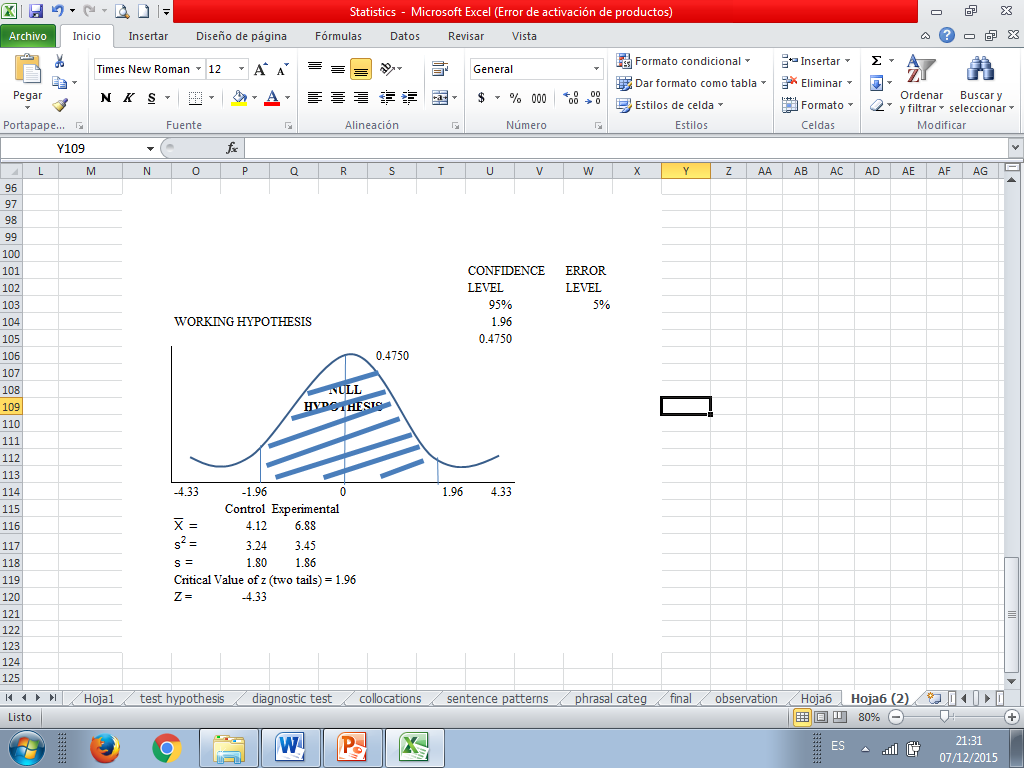 CONCLUSIONS
CONCLUSIONS
RECOMMENDATIONS
RECOMMENDATIONS
PROPOSAL FOR TEACHERS
PROPOSAL FOR TEACHERS
Training program to teach the desuggestopedia method to the English teachers of “Instituto Tecnológico Superior Central Técnico” during the second term 
January 2016 – August 2016
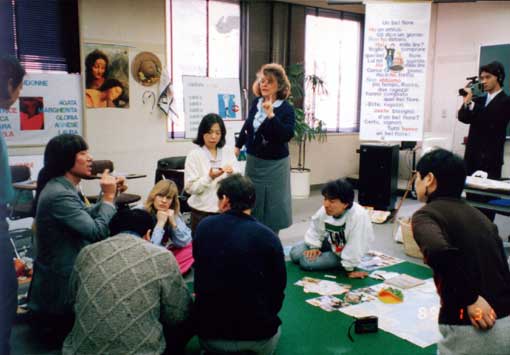 PROPOSAL FOR STUDENTS
PROPOSAL FOR STUDENTS
To implement tutorials using the desuggestopedia method for students with low performance in Syntax - English sentence structure.
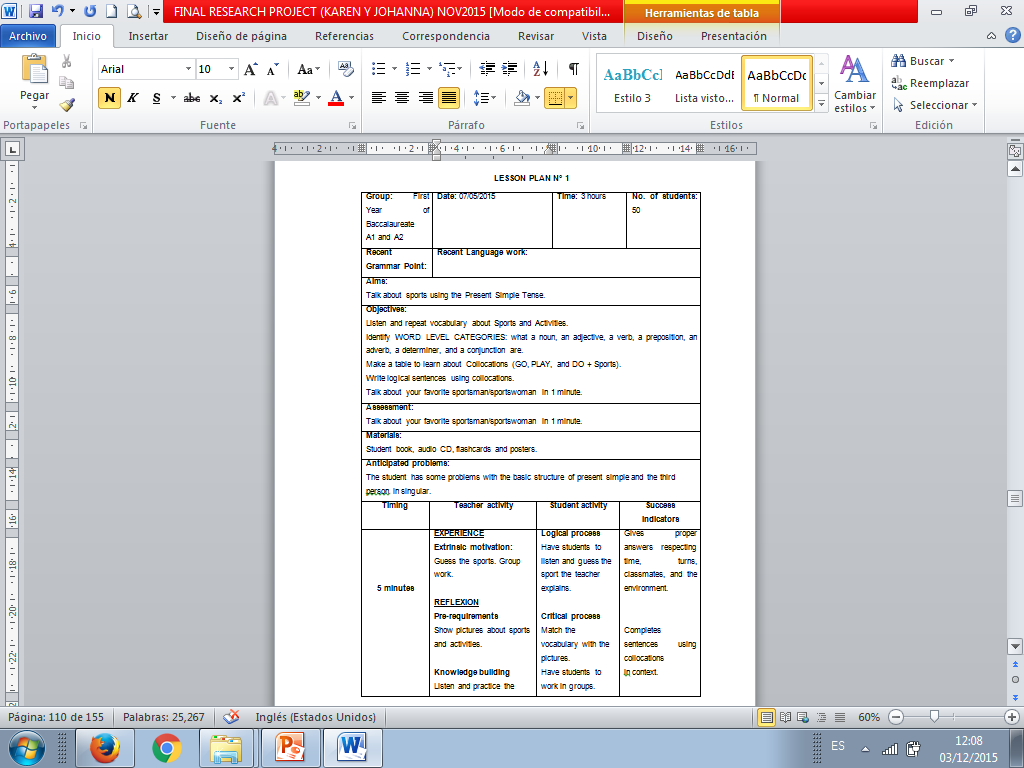 PROPOSAL FOR STUDENTS
To implement tutorials using the desuggestopedia method for students with low performance in Syntax - English sentence structure.
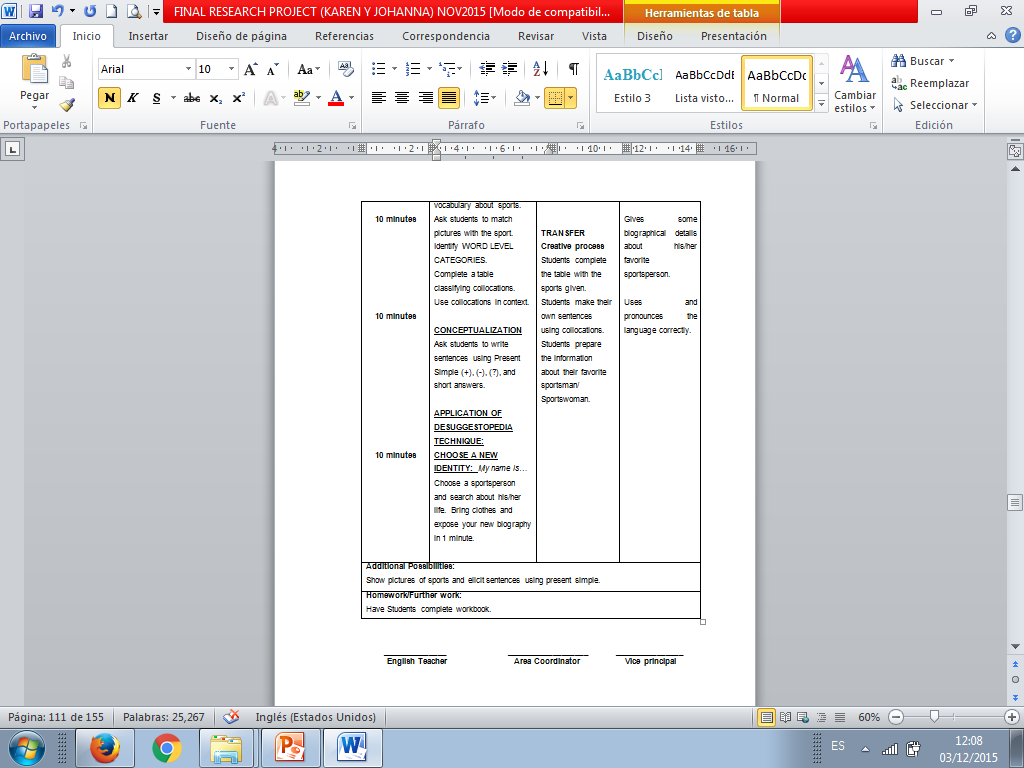 PROPOSAL FOR STUDENTS
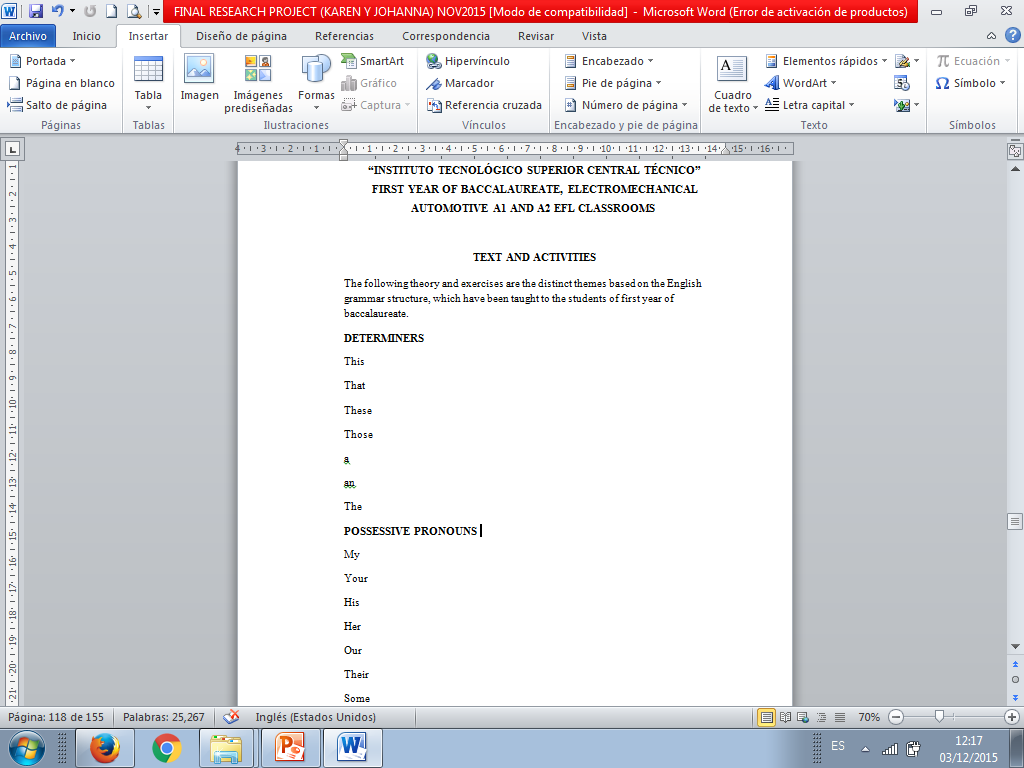 PROPOSAL FOR STUDENTS
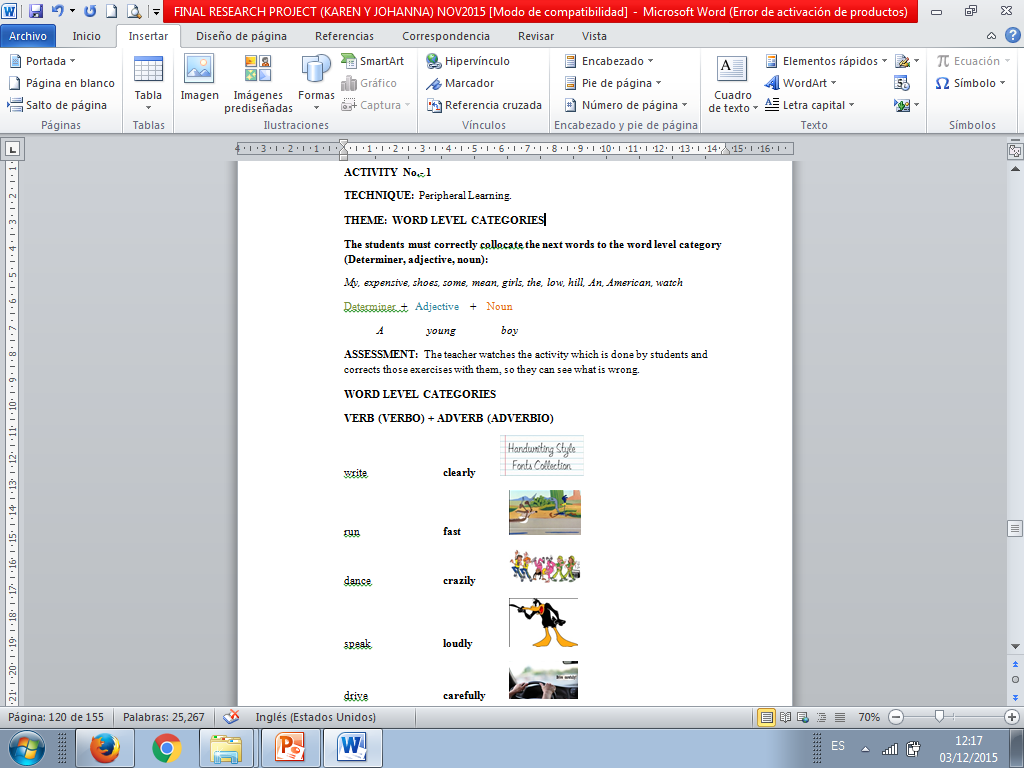 PROPOSAL FOR STUDENTS
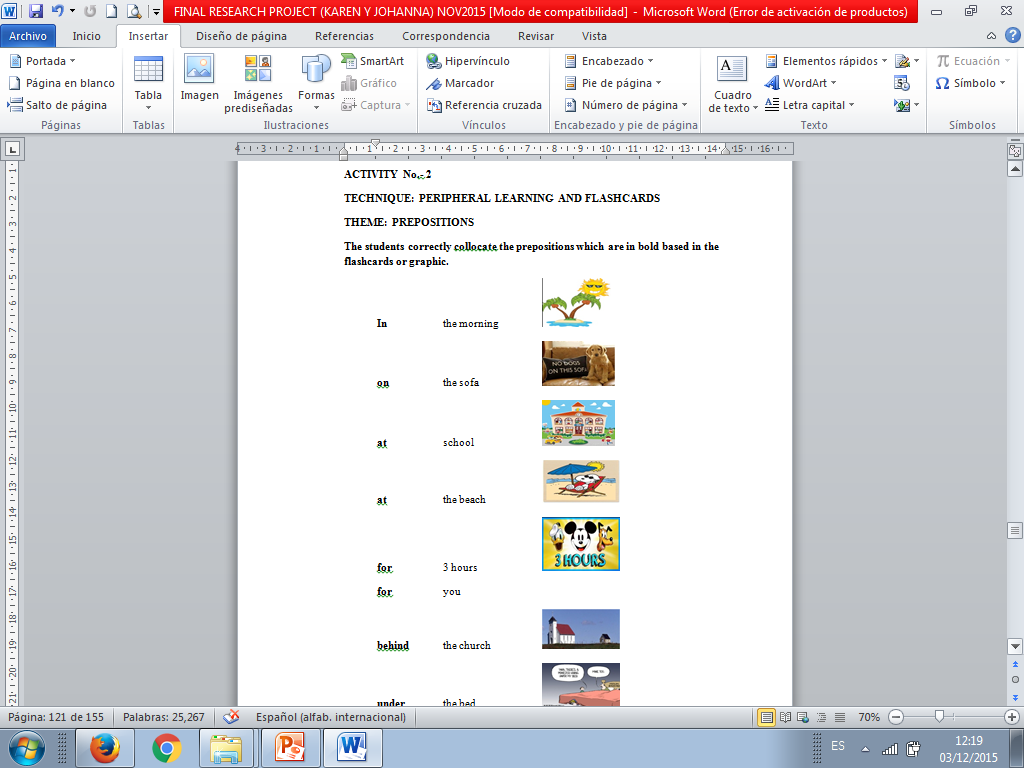 PROPOSAL FOR STUDENTS
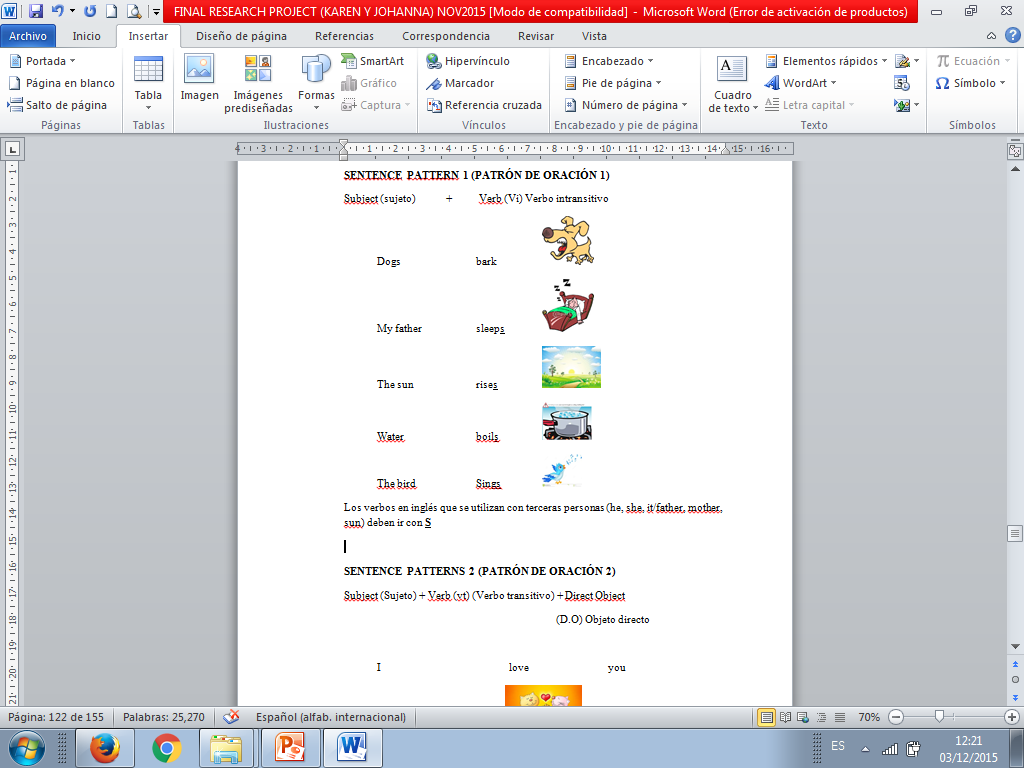 THANKS FOR YOUR ATTENTION
Karen Resabala 
& Johanna Rivadeneira